Kirkon hallinto
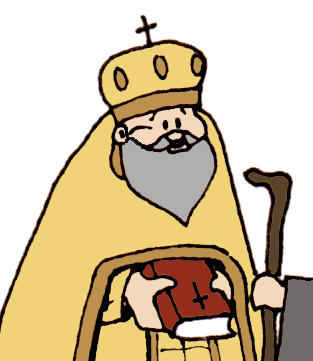 Kirkko oli jakaantunut viiteen patriarkaattiin.

Niiden johtavia piispoja kutsuttiin patriarkoiksi.
Patriarkaatit:Konstantinopoli, Rooma, Jerusalem, Antiokia, Aleksandria
Kenelläkään ei ollut ehdotonta valtaa toisiin kirkkoihin.
Rooman piispa alkoi korostaa asemaansa, koska Rooman piispa oli apostoli Pietarin seuraaja. 

Jeesus oli määrännyt Pietarin apostolien johtajaksi.
Konstantinopolin patriarkka taas oli primus inter pares eli ensimmäinen vertaistensa joukossa.

Se ei merkinnyt hallinnollista valtaa muihin.
Patriarkaatti
Hiippakunnat
Seurakunnat


Patriarkka
Piispat
Presbyteerit
Piispat 
vastasivat oman alueensa taloudesta 
valitsivat ja vihkivät papit
huolehtivat opin puhtaudesta
Presbyteerit (seurakunnan vanhin)
Jumalanpalvelukset
Talous
diakoniatyö
Diakonit
Avustivat jumalanpalveluksissa
Vastasivat avustustyöstä
Metropoliitta
Maakunnan pääkaupungin piispa
Johti maakunnan piispainkokousta.
Paikalliskirkon yhteisistä asioista päätettiin paikallisissa kirkolliskokouksissa eli synodeissa. 

Lue kappale 6 ja tee tehtävät 3 ja 4. 
Lisätehtäväksi hae moniste opelta.